Elementary Linear Algebra
.
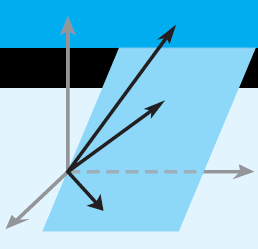 Chapter 2
Determinants
2.1  Determinants by Cofactor Expansion
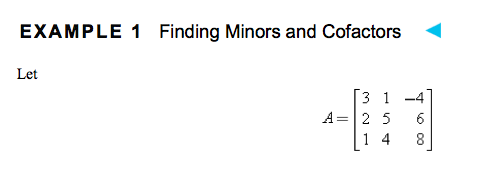 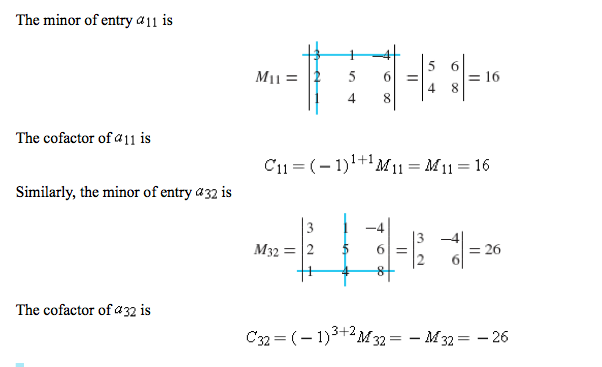 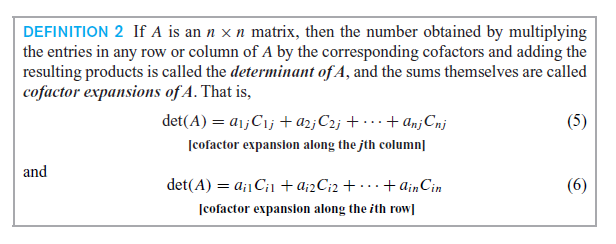 Determinant of 2 x 2 Matrix
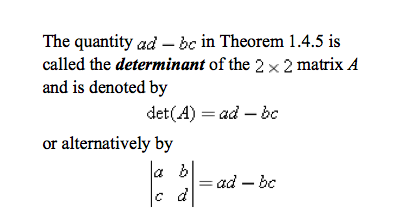 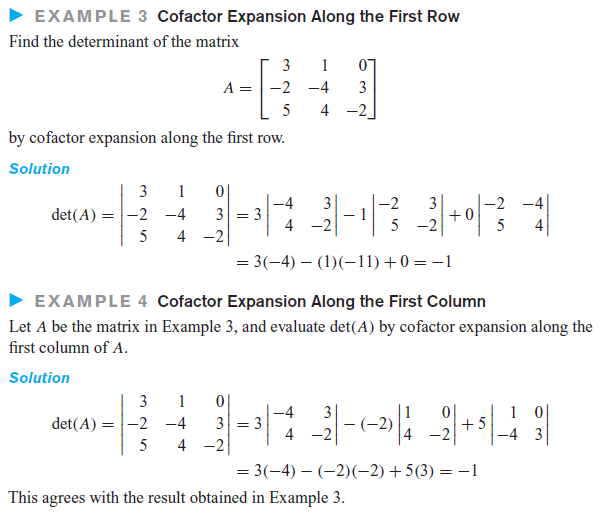 A technique for determinants of 2x2 and 3x3 matrices only
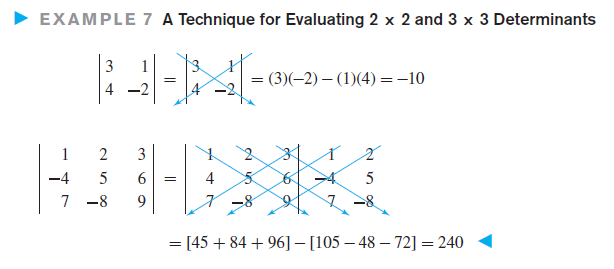 2.2  Evaluating Determinants by Row  Reduction
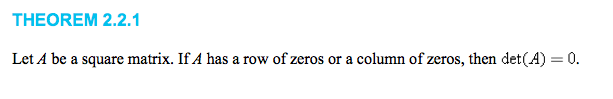 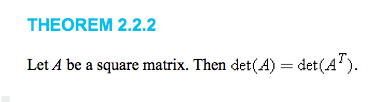 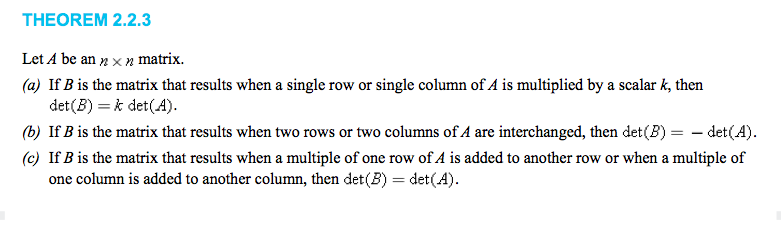 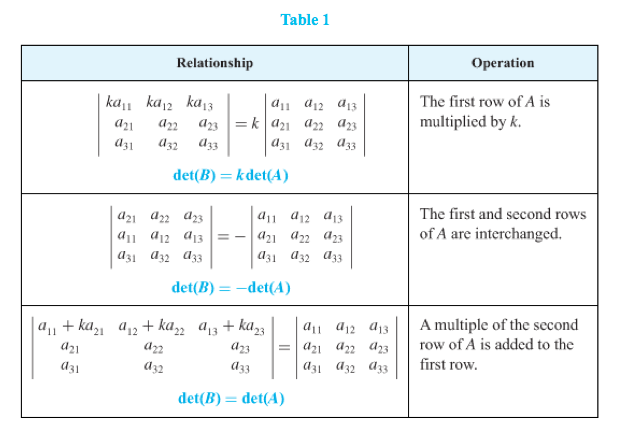 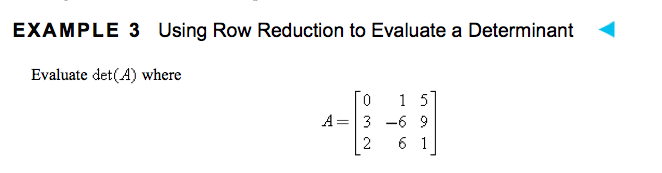 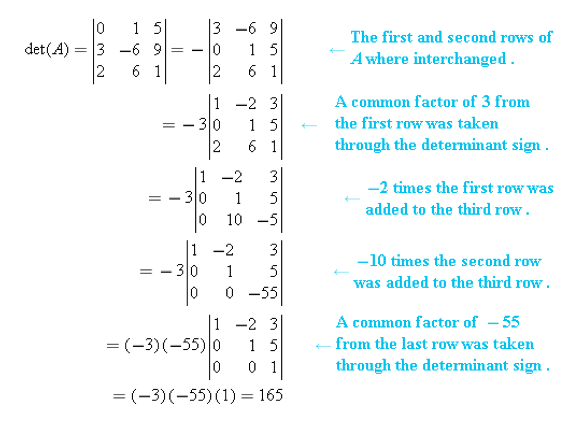 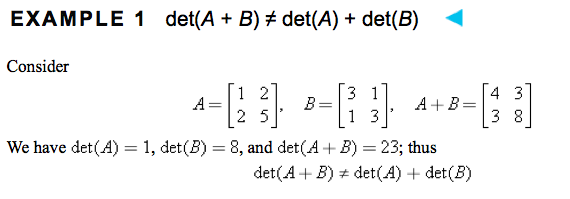 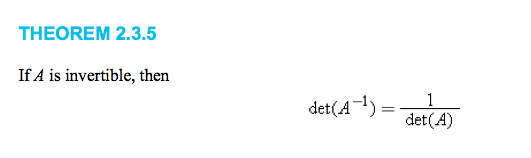 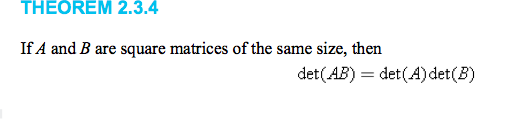 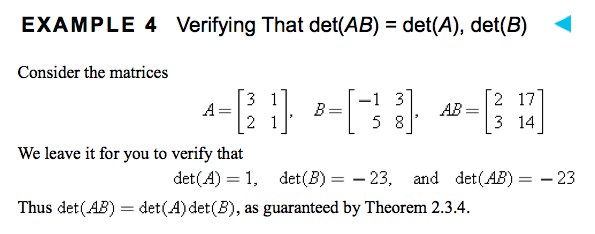 2.3  Properties of Determinants;    Cramer’s Rule
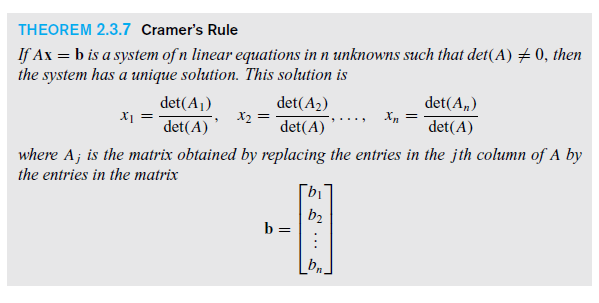 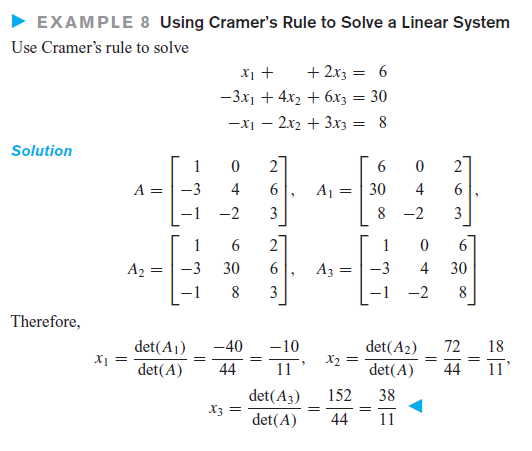